PHÒNG GIÁO DỤC VÀ ĐÀO TẠO QUẬN LONG BIÊN           TRƯỜNG MẦM NON ÁNH SAO
Lĩnh vực: Phát triển nhận thức
             

Đề tài: 
Ôn đếm xác định nhóm đối tượng trong phạm vi 5

Lứa tuổi: Mẫu giáo nhỡ 

Giáo viên: Trương Thị Quỳnh Nga
I. Mục đích yêu cầu
1.Kiến thức: 
- Trẻ biết đếm xác định nhóm đối tượng trong phạm vi 5.
2.Kỹ năng:
- Luyện kỹ năng quan sát, ghi nhớ có chủ định.
- Rèn cho trẻ kỹ năng đếm xác định nhóm đối tượng trong phạm vi 5.
- Ôn kĩ năng xếp tương ứng 1-1.
3. Thái độ:
- Trẻ hứng thú tham gia vào hoạt động.
II. Chuẩn bị
1. Đồ dùng của cô và trẻ:
- Hình ảnh powerpoint.
- Nhạc bài hát: “Tập đếm”
III. Cách tiến hành
1.Ổn định tổ chức
2.Phương pháp và hình thức tổ chức
3.Kết thúc
1.Ổn định tổ chức:
- Cô và trẻ hát bài hát: “Tập đếm”
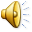 2.Phương pháp và hình thức tổ chức:
* Ôn nhận biết mối quan hệ nhiều hơn - ít hơn:
Trò chơi: “Ai nhanh nhất”
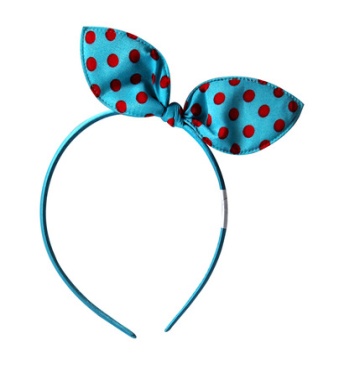 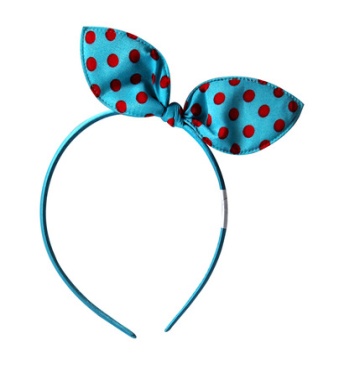 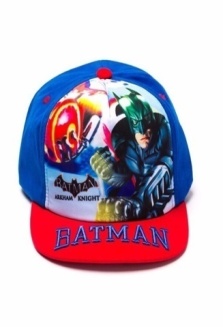 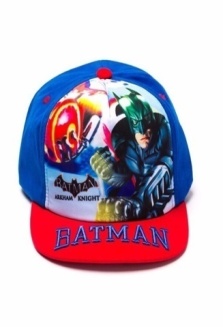 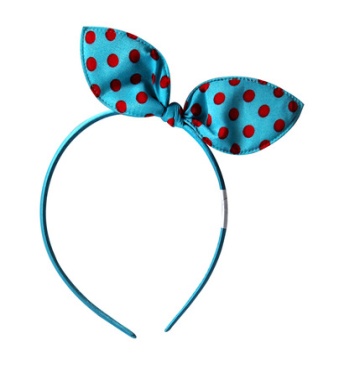 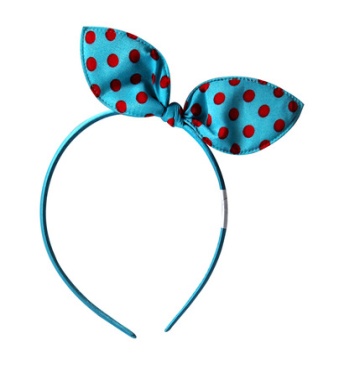 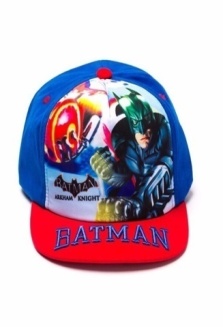 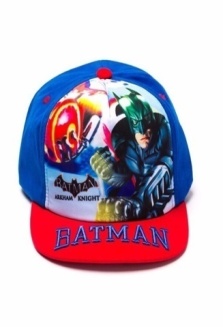 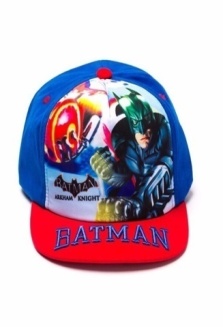 4
5
Nhóm nào nhiều hơn
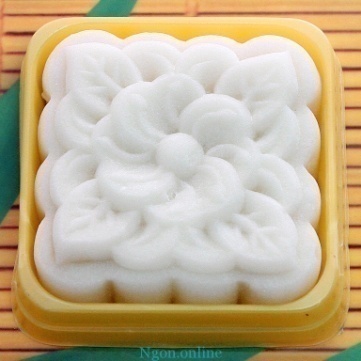 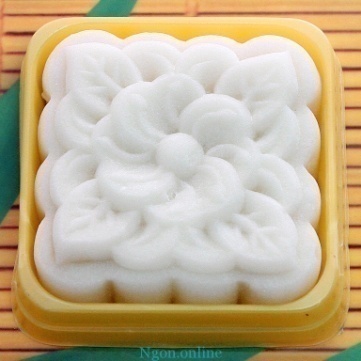 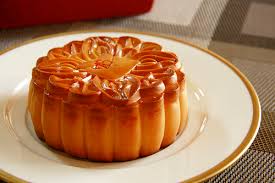 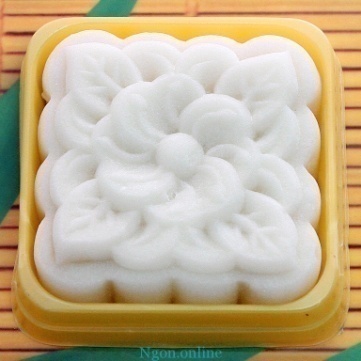 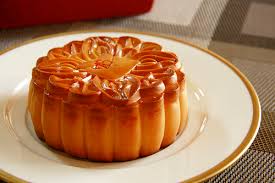 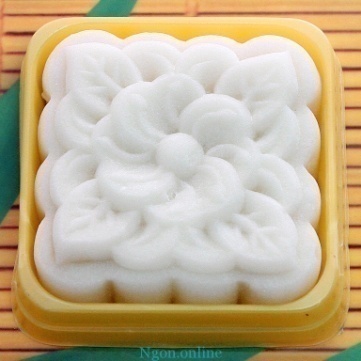 3
4
Nhóm nào ít hơn
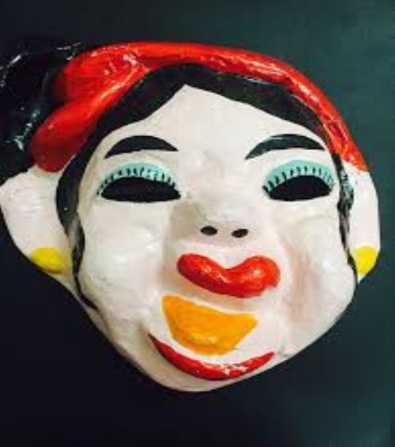 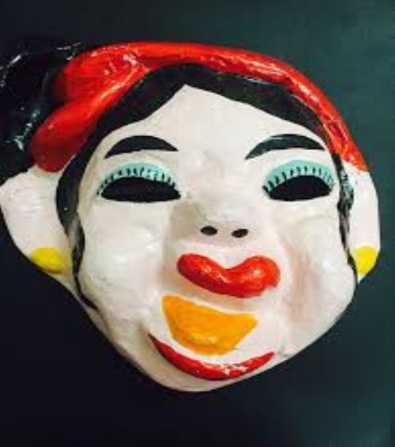 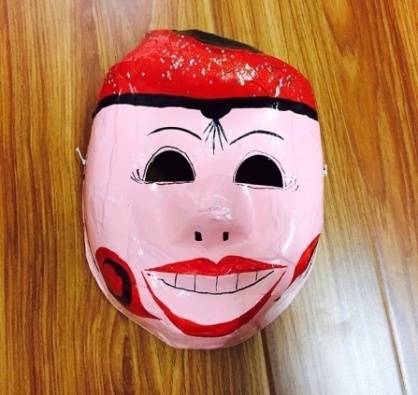 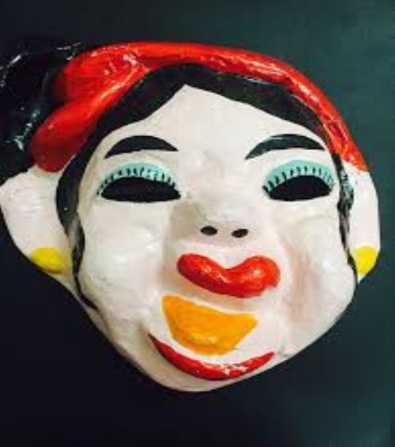 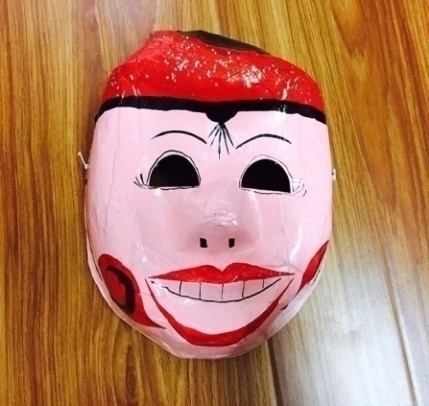 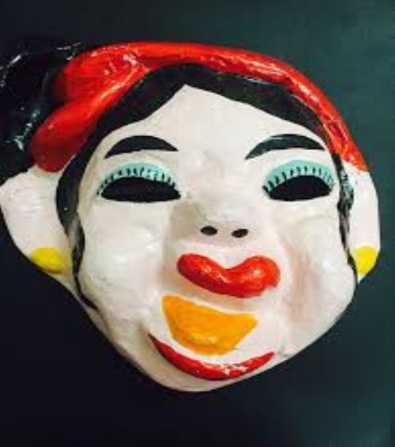 3
4
Nhóm nào nhiều hơn
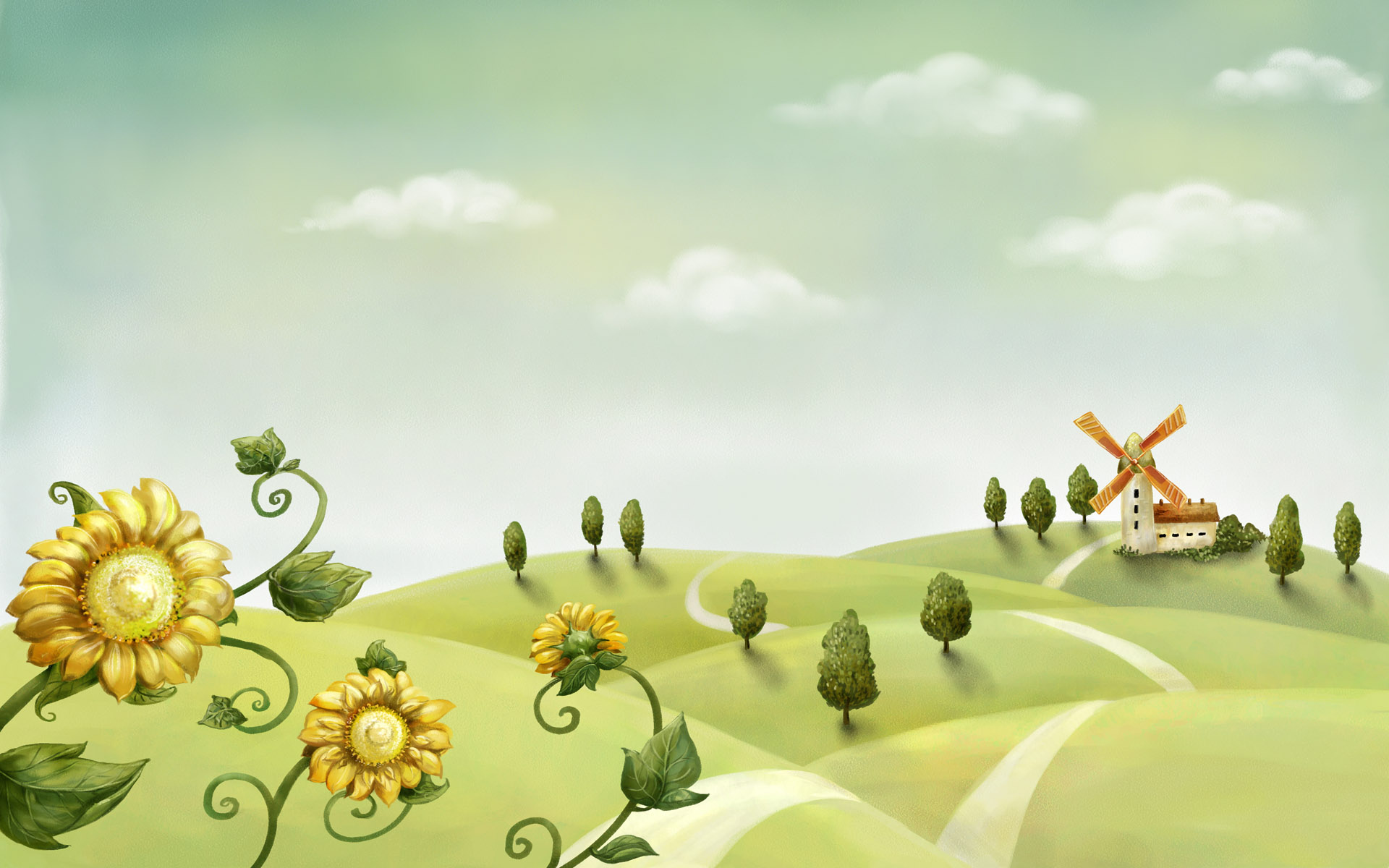 Trò chơi: “Thi xem ai nhanh”
Bé hãy tìm nhóm đồ chơi có số lượng là 5
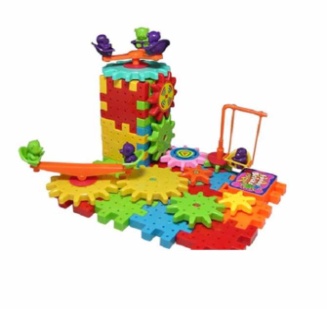 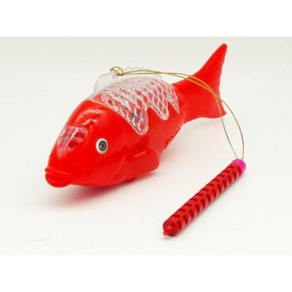 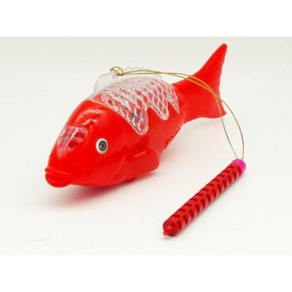 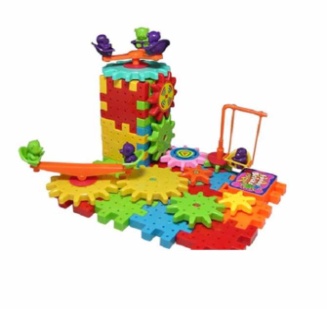 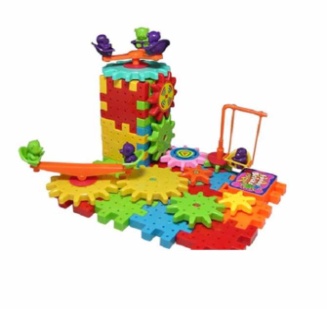 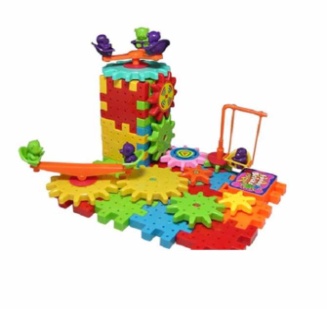 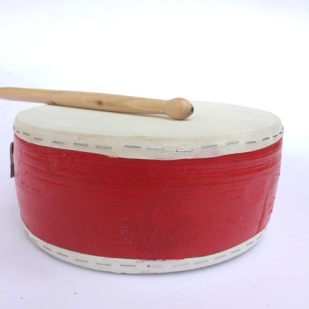 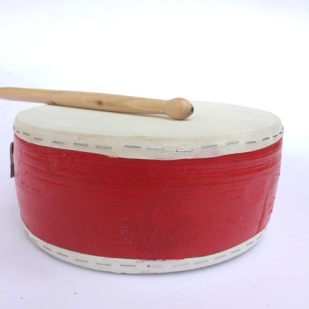 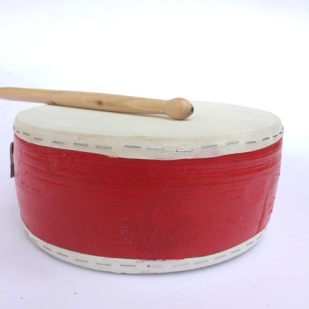 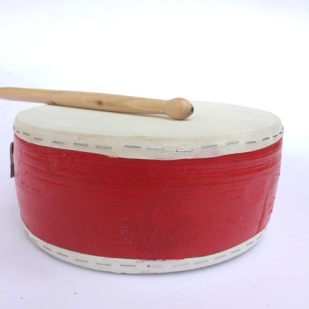 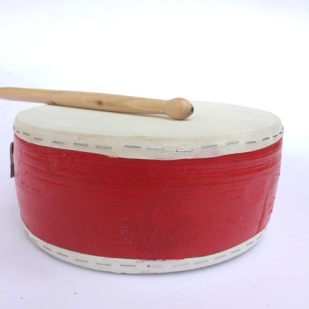 5
Bé hãy tìm nhóm đồ ăn có số lượng là 4
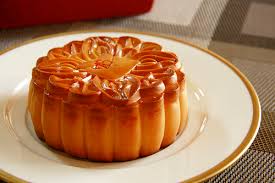 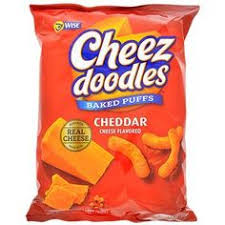 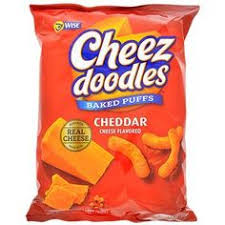 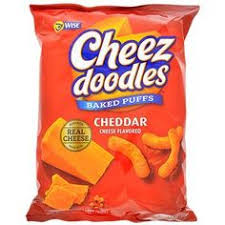 4
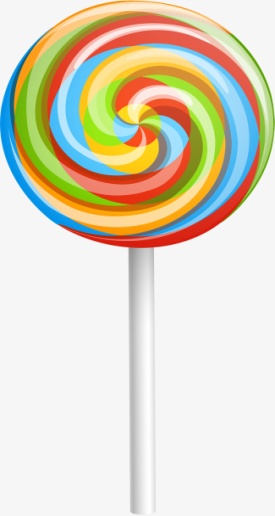 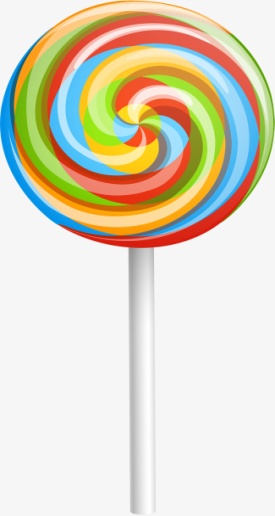 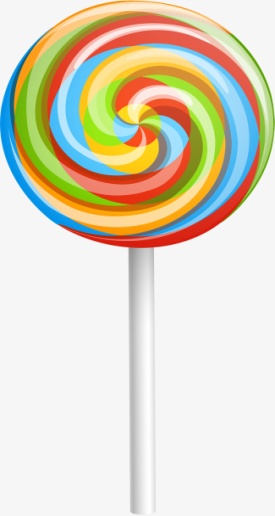 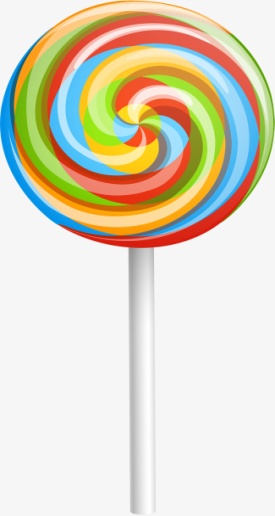 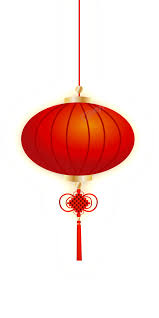 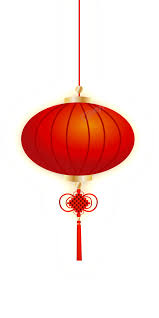 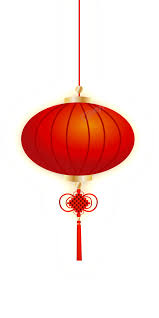 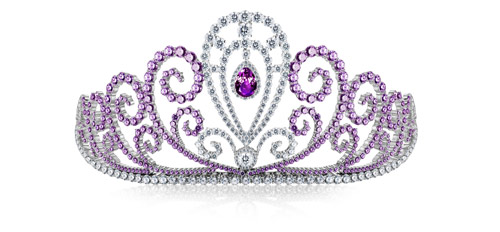 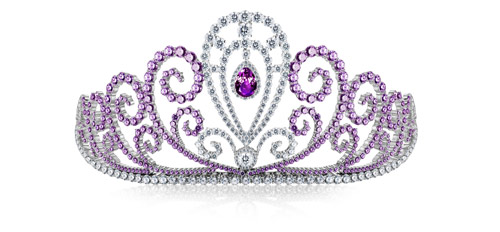 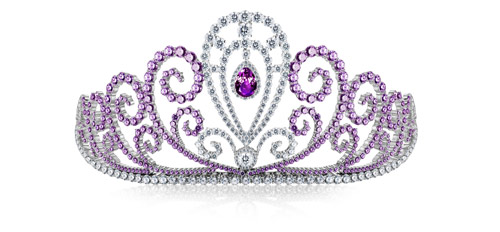 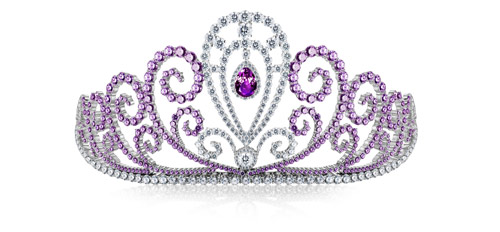 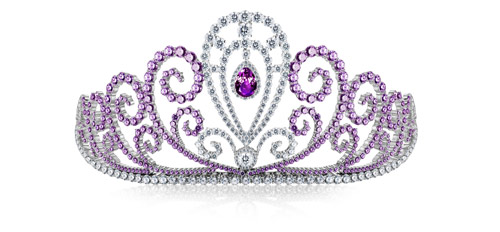 5
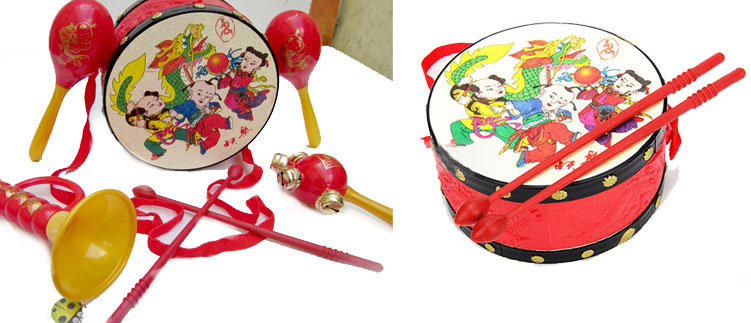 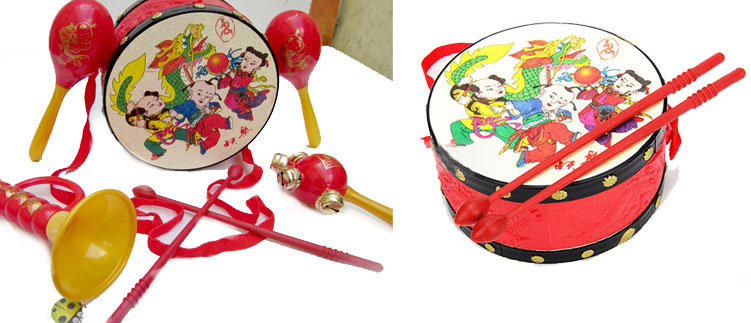 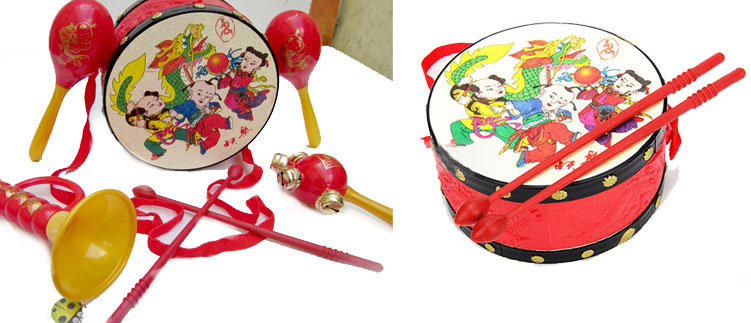 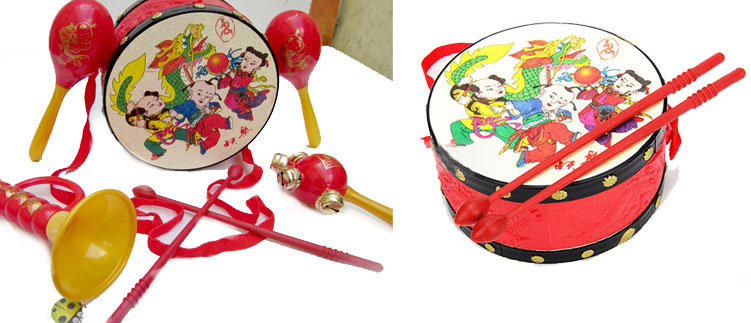 Bé hãy tìm nhóm đồ vật có số lượng 5?
Bé hãy tìm nhóm đồ chơi có số lượng là 3
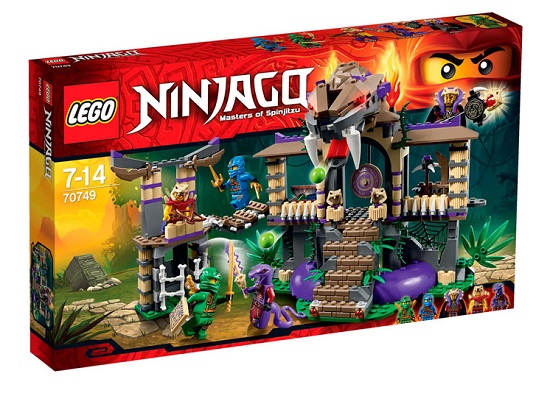 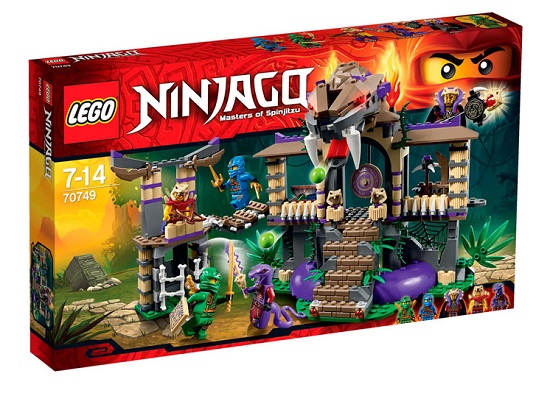 3
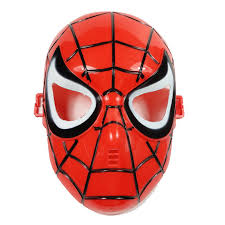 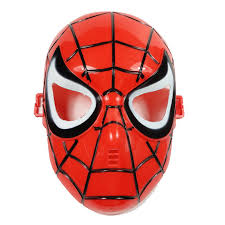 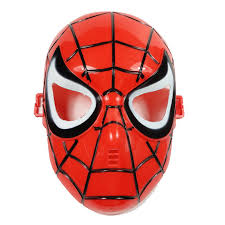 Bé hãy tìm nhóm đồ ăn có số lượng là 2
2
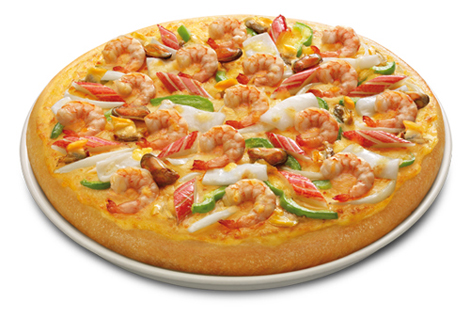 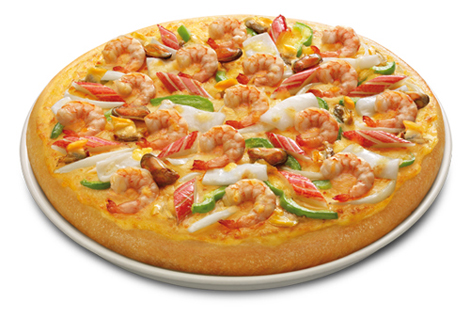 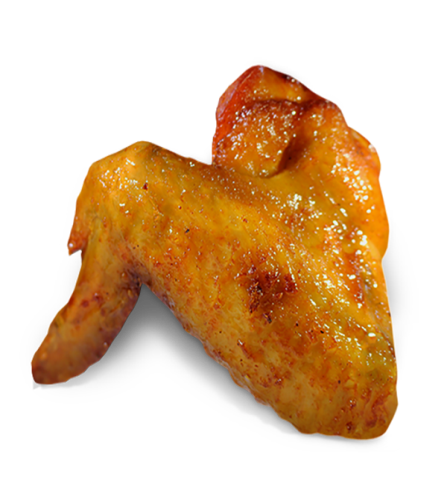 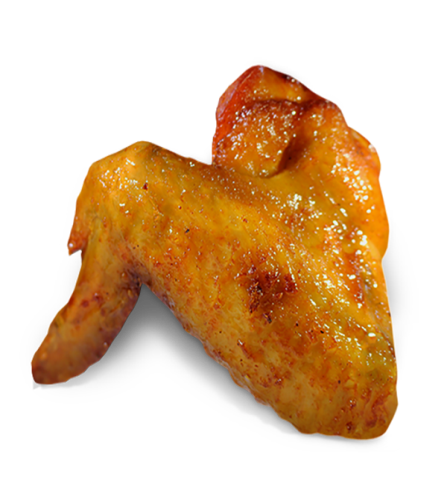 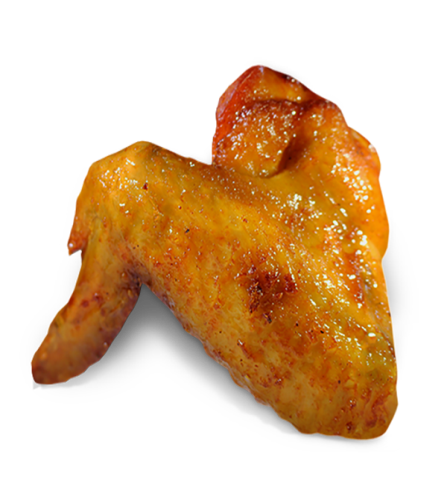 Trò chơi:  “Thử tài của bé”
4
5
3
Có bao nhiêu bông hoa?
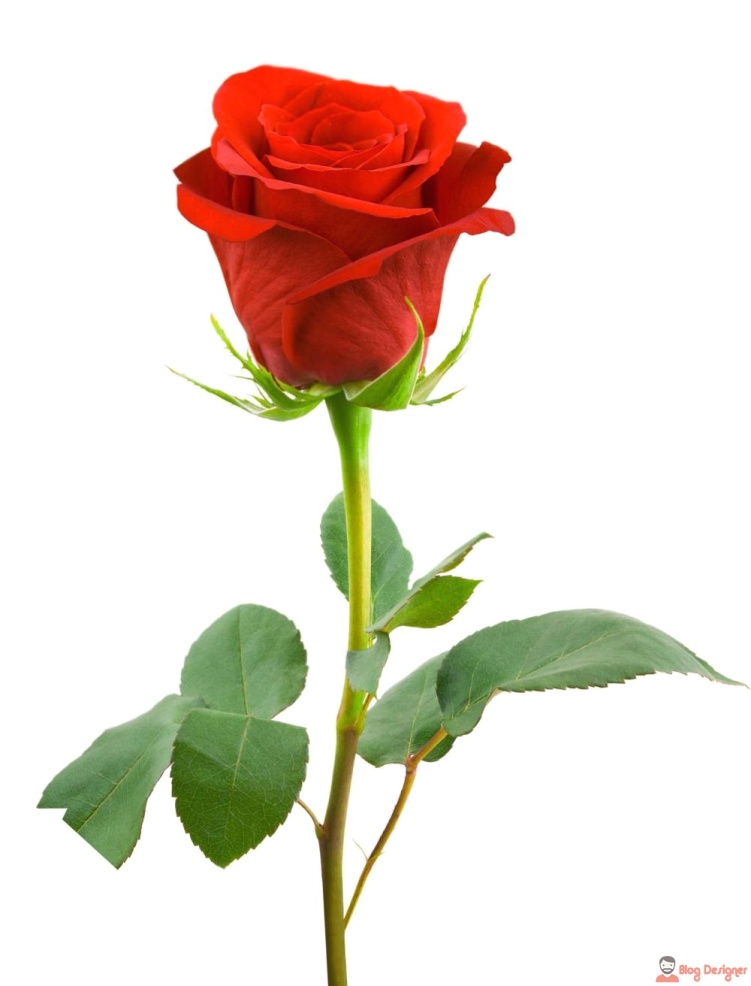 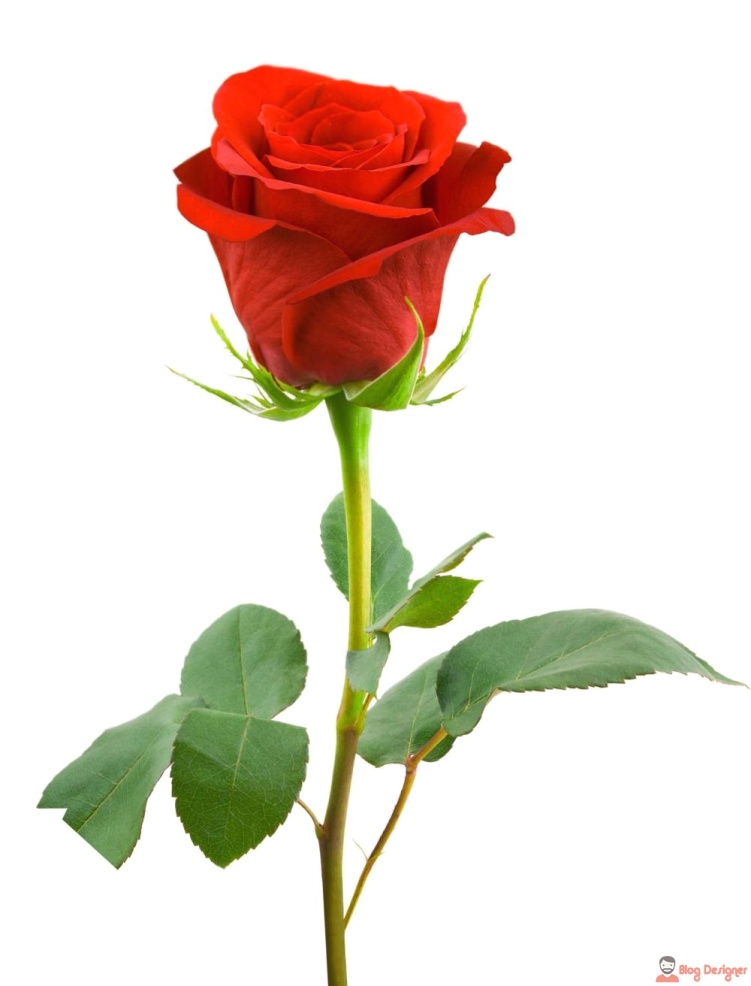 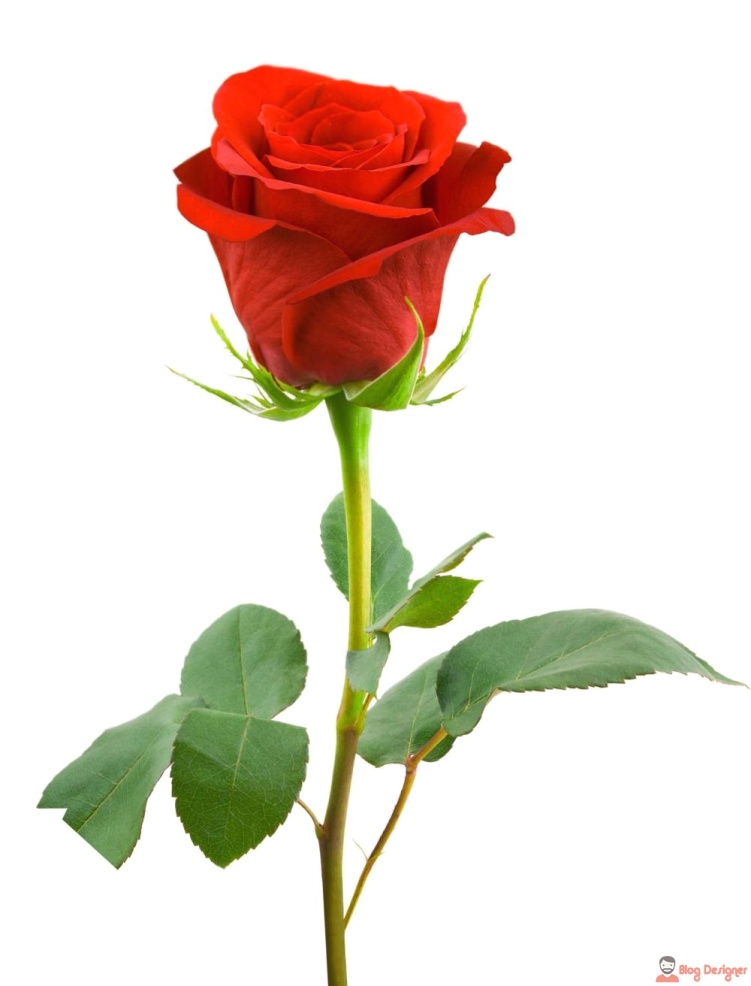 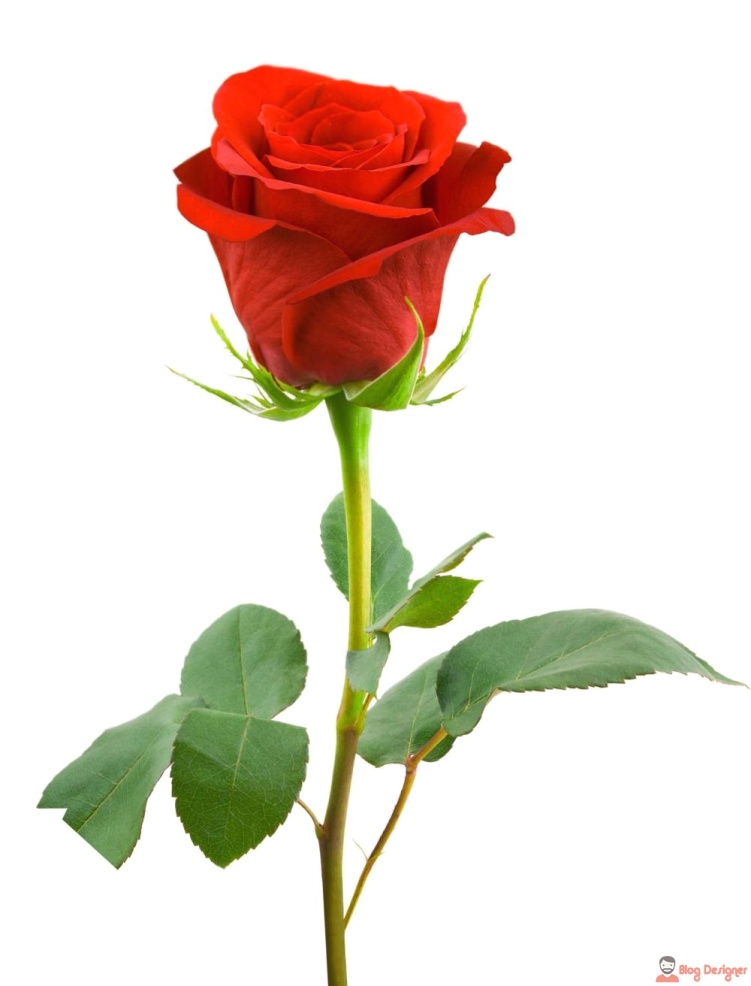 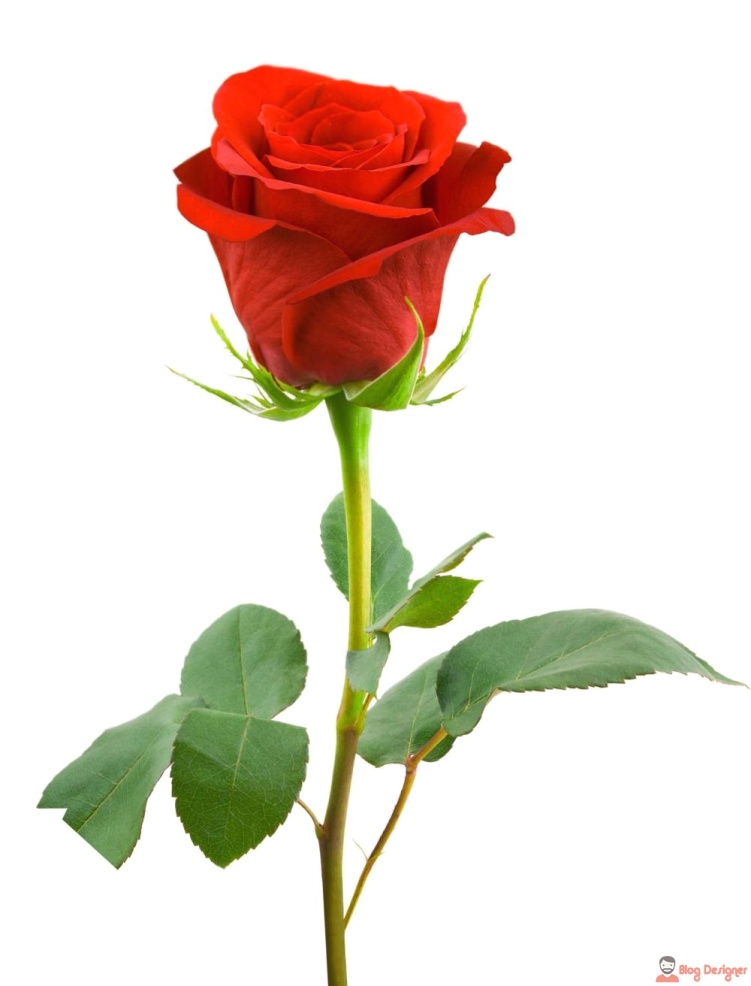 3
4
5
Có bao nhiêu chiếc bánh?
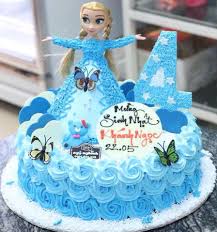 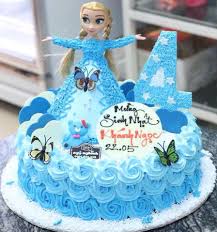 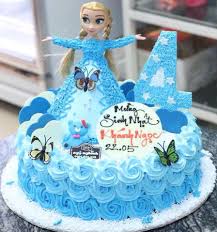 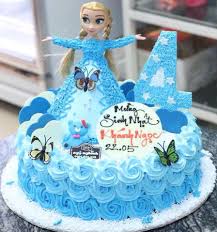 Tìm bao nhiêu quả táo?
3
4
5
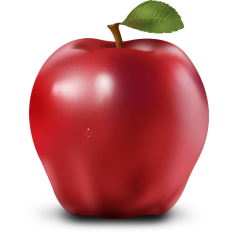 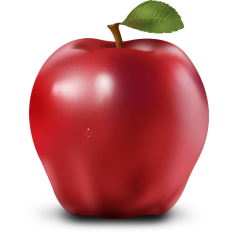 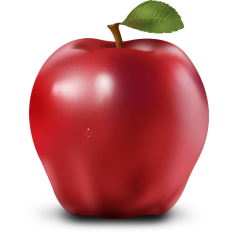 3.Kết thúc: Cô nhận xét động viên, khen ngợi trẻ.